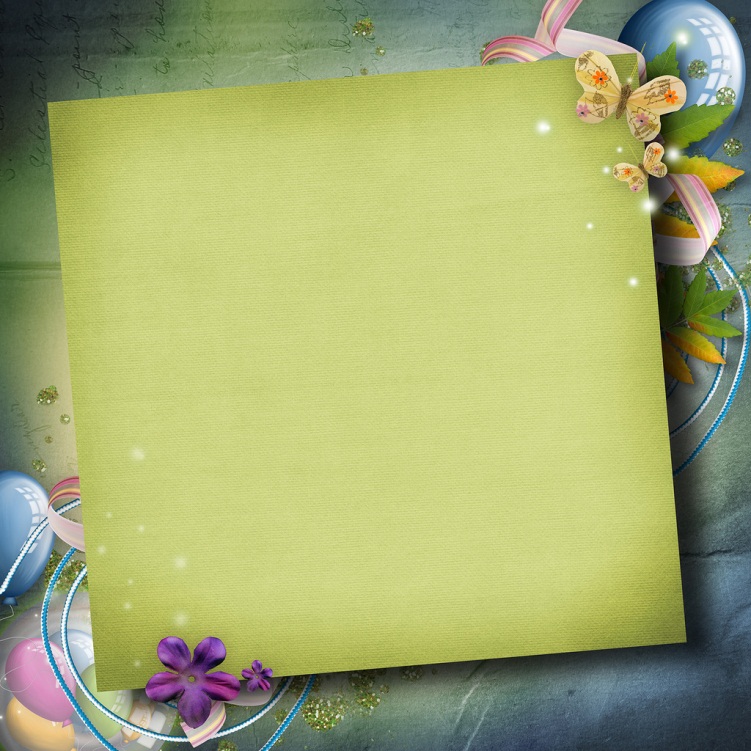 LEARNING IS FUN
Do you believe that learning can be fun?
Come and see our game
On Wednesday, at 3 p. m at our assembly hall